ACTE Awards and 
Your State: 
A Guide for New and Veteran Award Chairs
AWARDS
101
Overview of the ACTE Awards
Basic Processes & Tips
ACTE’s Awards
The ACTE® Excellence Awards recognize excellence and dedication within the field of career and technical education among ACTE members. Recipients of these awards are exceptional individuals who have contributed to the success of CTE through the quality of their work and their involvement in the CTE community. 
There are eight (8) Excellence Awards:
ACTE Teacher of the Year
ACTE New  Teacher of the Year
ACTE Administrator of the Year
ACTE Postsecondary Teacher of the Year
ACTE Teacher Educator of the Year
ACTE Career Guidance Award
ACTE Carl Perkins Community Service Award
ACTE Lifetime Achievement Award
Information on each can be found on the ACTE Awards Portal.
The Nomination Process
Nominations begin at the state level; deadlines vary by state
State winners are eligible to progress onto their Region level (only one winner per category). They must be ACTE members and have their nominations submitted on the Awards Portal by March 1. 
Region winners are announced at their respective conferences. Winners move forward automatically for consideration at the national level. 
National winners are announced at ACTE’s CareerTech VISION.
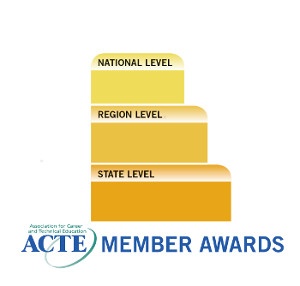 The Online Process
All Region award candidates must submit their nominations online via the ACTE Awards Portal:



The Portal is also equipped to host the state-level awards as well! The Awards Portal automates several steps of the nomination and review process, saving award chairs time. 

Many states use the Awards Portal for their programs (it is free for all affiliated states). If your state does not currently use the Awards Portal but would like to, please contact ACTE staff (awards@acteonline.org).
https://acte.secure-platform.com
Where do nominations come from?
ACTE allows self-nominations for the awards, as well as nominations from peers. For the most part, candidates are either directly nominated or encouraged to nominate by a colleague, supervisor, or peer. 
States solicit nominations from:
Board of Directors
Administrators
Past award winners
Division leaders: several states charge their Divisions with putting forth a candidate in each award category. Some Divisions hold their own contests/review processes to select a candidate; others seek out a single nominee to put forward.
Sending out a Call for Nominations
What should your Call for Nominations include?
A listing of awards that are open for nominations
Deadlines and links to apply
The point of contact for any questions (usually the awards chair)
A “hook” to generate excitement around the awards (ex. a listing of the winner benefits, inspirational messaging around the value of the awards)
Sending out a Call for Nominations (cont’d)
2.     How should your Call for Nominations be sent out?
Posted on the state website; pushed out through state mobile app
Shared through e-blasts to members; the state newsletter
Targeted emails to special groups (ex. Division leaders, past winners, etc.)
Print materials (if there are opportunities to promote in person)
Word of mouth (Awards Committee, Board of Directors, etc.)
Sending out a Call for Nominations (cont’d)
When should your Call for Nominations be sent out?
At least six (6) weeks before the deadline; up to four months is a good timeline
According to marketing experts, people need to hear something nine (9) times before they take action! Send reminders about your awards and the deadline.
Tips from Other States…
Use your leaders (Board members, Division leaders, Awards Committee) to actively recruit nominations. Several states ask their leaders/nominators to write the nominations to save this step for the candidates
Reach out to your State Department of Education about promoting your awards and call for nominations (Alaska, Nebraska)
Reach out to the communications and marketing staff at CTE centers/schools in your state – they may see the awards as a great opportunity to promote what’s being done in their school (Oklahoma)
Ask your past award winners to “pay it forward” by seeking out a candidate to nominate. Use your past nominators as mentors for the process for new candidates (Idaho)
Send out a preliminary call for nominations that doesn’t require the completion of the full application – then follow up with those qualified candidates/ nominators and ask them to complete the full form (Kentucky)
Strong, timely communications and reminders are key!
Monitoring Nominations & Extending Deadlines
Several states build in extra time (2-4 weeks) to extend their state award deadlines if they don’t have many nominations in by their original deadline. 

If your state uses the Awards Portal for your state awards, you can easily monitor how many nominations have been completed, as well as those that have been started but not completed.
Setting up Your Awards Committee
Every state is different when it comes to the makeup of their awards committees. 
In general, you want to have at least three (3) people review each nomination (unless you have only one nomination in the category and there is no competition.)
At the national awards level, the Chair’s scores are not counted unless there is a tie. The national Awards Committee is made up of one representative from each ACTE Region.

You will want to make sure all your judges are on the same page before they start scoring, so you should review with them in advance:
The rubric for scoring nominations (our rubric is available on the Awards Portal)
The deadline for scoring nominations (recommend giving judges at least 4 weeks, more or less depending on the number of nominations assigned.)
The process for submitting their scores. If your state uses the Awards Portal, a tutorial for judges on how to use the online system is available on the Portal.
Interviews at the State Level
Most states do not interview their award candidates at the state level. In some states, the candidates do not know they have been nominated at all until the winners are announced. 

At least seven (7) states do conduct interviews for their candidates. Some conduct their interviews in person at the start of their state conference, some virtually (over the phone/skype/GoToMeeting), and one state asks candidates to submit a video of themselves responding to interview questions. At the national level, candidates are interviewed over the phone (as of 2017) and each candidate is asked four questions. 

If your state does conduct interviews, you will want to make sure the interview questions support the criteria of the award.
ACTE Resources for Judges
The National ACTE Awards Committee developed a set of “Guiding Principles” that establish procedures to ensure fair and equal treatment of all candidates. The principles cover:
The Application & Interview Process
The Judging Process
 Confidentiality

ACTE has also developed a recorded tutorial for judges on the High Quality CTE Framework and how to use it to inform their scoring. 

Both of these resources are available on ACTE’s awards resources page:
www.acteonline.org/awards_resources
Selecting Winners
Once your judges have completed scoring their nominations, the Chair should tally the scores and determine the winner in each category. If your state uses the Awards Portal for its awards, the Portal can generate a report of judge scores and display the top scores for the Chair. 

If you have a judge who did not complete all their scores for a category, their scores for all nominations in that category should be voided. In order to avoid skewed scores, it is important that all candidates within a category (ex. Teacher of the Year) are judged by the same judges. In the case of a tie, the Chair typically breaks the tie with their scores. 

Once the winners are selected, some states wait until their conference to announce the winners. Some states notify winners in advance so they know they should attend the conference to receive their award.
Recognizing Winners at Your Conference
For most states, recognizing their award winners is a significant feature of their conference. Some states recognize their winners during their General Session, others recognize them during a separate Awards Breakfast/ Luncheon/ Dinner. 

Some basics you should nail down before your winners are recognized in person:
Make sure you have the correct spelling and pronunciation of their names
Make sure the winners (and finalists, if recognized), know when and where they will be recognized far enough in advance for them to make travel arrangements. Also, if this is a ticketed event, most states will provide complimentary tickets to their winners. 
Make sure you have any certificates/ plaques/ trophies/ other prizes ready for the ceremony. 
Make sure you have someone available to take pictures of your winners!
Recognizing Winners at Your Conference (cont’d)
Some states and Regions get creative with the recognition of their winners at their conference. Some examples include:
Creating posters about each of the nominees and setting them up around the conference
Giving award winners and nominees a special ribbon/pin to wear at the conference
Playing video clips or showing photos of their winners in action at the awards ceremony
Including fun facts/quotes from the winner in the awards ceremony

National finalists (Region award winners) and winners are recognized at an Awards Banquet that kicks off the beginning of CareerTech VISION. Our Awards Banquet features live entertainment, a three-course meal, walkup music for the winner announcements, slides and video presentations, and Oscars-style ‘secret envelopes’ with winner descriptions that are read off before each winner is announced.
Winner Benefits
States vary on the benefits they offer their winners, but some examples include:
A plaque, trophy, or engraved gift (ex. clock, vase, bookend)
A cash prize (some states seek sponsors for this)
A gift certificate (based on their interests, after a little research)
A stipend to offset their travel to the state, Region, or national conference (typically between $200-$700)
A complimentary fun activity (ex. the Riverboat Cruise, sponsored by North Dakota ACTE)
A complimentary registration for the Region conference
A one-year complimentary state/ACTE National membership (for non-unified states, this helps the winners move forward to the next round)
A copy of their nomination letters, and a letter of congratulations from the state president/Executive Director
A photo of the winner receiving their award
Promoting Your Winners
The more you are able to promote your award winners, showcase their accomplishments, and tell their stories, the more value you add to the program (and exposure you receive for your state awards)!

Here are some ways states promote their winners (outside the conference):
On their state websites
On social media (Twitter, Facebook)
In e-blasts sent to all members/state newsletters
In press releases (shared with winners, supervisors, and/or local press contacts)
Local television coverage

At the national level, interview videos are produced for each winner. Winners’ photos, bios, and interview videos are shared on the ACTE website. Winners also receive ACTE business cards that help promote them as winners.
After Winning…
After your winners have been recognized, take opportunities to keep them involved with the organization. 
In Idaho, winners are asked to “pay it forward” and nominate someone for the next year’s awards. 
Several states reach out to their winners about getting involved in leadership positions. 

At the national level, ACTE invites our national award winners to present sessions at ACTE’s CareerTech VISION the following year. The Teacher of the Year is invited to speak at National Policy Seminar.
Moving on to the Region Round
State award winners of the Excellence Awards are eligible to move forward for awards consideration within their Region. In order to be considered, your winners must:
Be ACTE National members by the Region deadline (March 1)
Have their nomination materials uploaded to the Awards Portal by the Region deadline (March 1)

Even if your winners have changed jobs or moved out of state after winning the state award, they are still eligible for Region consideration (as long as they met the eligibility requirements at the time of their initial nomination.)

If your state used the Awards Portal for its state awards, your winners’ nomination materials will still be on the Portal. We encourage you allow your winners to update and edit their nominations before the March 1 deadline. 
ACTE staff will touch base with you to make sure your winners are ‘moved forward’ on the Awards Portal by the March 1 deadline.
AWARDS
201
Strategies for Growing Your State Awards Program
Common Challenges for State Awards
Several states face similar challenges when it comes to their awards programs…

Low participation in the nomination process (from certain Divisions,  geographic areas, or for certain awards)
Lack of motivation for candidates to complete the nomination materials (at all, or on time)
Apprehension from candidates at using the online application system
Lack of follow-through from awards committee members on completing their responsibilities
Weak brand recognition for state awards, limited perceived value of the awards
Lack of state association resources, time, or people to help with the awards
Limited sponsorship opportunities
Lack of new volunteers to assist the awards committee
Where to Start?
The first key to growing an awards program is recognizing the need for balance between the value of the awards and the effort that comes with them. Ideally, you want the value of the program (to your winners, nominators, awards committee and association), to offset the effort required.
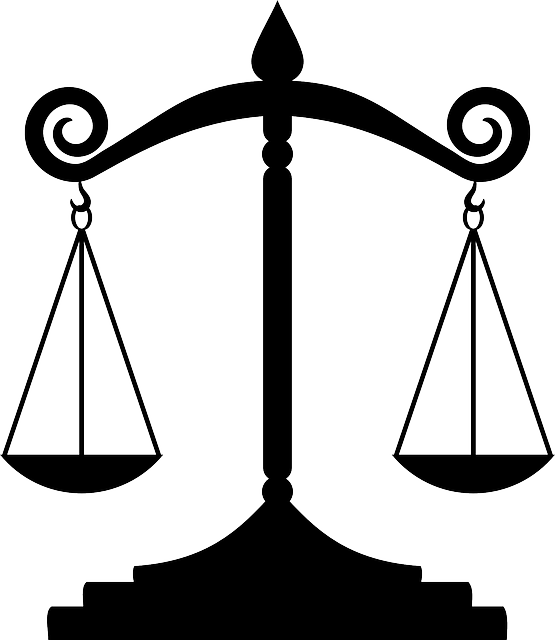 EFFORT FOR NOMINEES
Time, willpower, references needed to complete the nomination materials
Understanding of nomination process
Funding, time, and permission to travel to state conference
Risk of not winning
Willingness to be in the spotlight
VALUE FOR WINNERS
Public Recognition
Prizes
Benefits
Organizational Pride
Leadership Opportunities
Professional Growth
Improving Your Processes…
One way to grow the program is by improving and streamlining processes where possible. Here are some ways states have successfully done this:
Changing deadlines to allow enough time for nomination/review, and/or reaching out to members sooner to promote the nomination deadline
Creating a timeline for Division awards contacts to help them keep up with important deadlines
Creating checklists and how-to documents to educate new state awards chairs, Board members, and nominees through the process
Promoting awards during membership drives
Building relationships with affiliates to help nominate candidates
Strong communications! Communicate regularly about the nomination process and deadlines. Candidates may need to be encouraged again and again to complete their nominations.
Adding Value…
Probably the most important (and hardest) things to do to grow your program is by adding value. Here are some ways states have successfully added value to their awards:
Giving out higher-quality plaques/trophies/cash prizes 
Securing sponsors to help support winner prizes
Sending a congratulatory letter to the winner’s school or district leadership
Personalizing the recognition where possible (ex. having the nominator introduce the winner at the Awards Ceremony, Texas)
Expanding the promotional channels used to promote their winners
Tips from ACTE
Trying to figure out how to grow your awards program can be overwhelming. Here are some tips from ACTE:
Gather support from your state leaders, past winners, Division leaders
Set goals
Create a communication and marketing plan
Find ways to personalize the value of awards for your members
Integrate your awards (and winners) into all awareness campaigns for your state association and CTE where possible
Enlist the support of your leadership to help find sponsors
Enhance the ‘look’ of your awards program to make it reflect the prestige of the program
Think outside the box! Seek out nominations from new sources, using new methods
Celebrate your successes
Resources
ACTE has a wealth of resources for state awards chairs, and staff are here to help you troubleshoot and answer questions. 

For more information, check out:



 




 or email ACTE staff:
ACTE Awards:     www.acteonline.org/awards
ACTE Awards Resources:     www.acteonline.org/awards_resources
ACTE Awards Portal:     https://acte.secure-platform.com
awards@acteonline.org
Your Support Makes a Difference
Thank You
Association for Career and Technical Education
1410 King Street, Alexandria, Virginia 22314
800-826-9972